Avances en el Proceso de
 Certificación de Eliminación de Malaria
El Salvador 2019
Ing. José Eduardo Romero Chévez
Jefe Unidad de Vigilancia de Enfermedades Transmitidas por Vectores
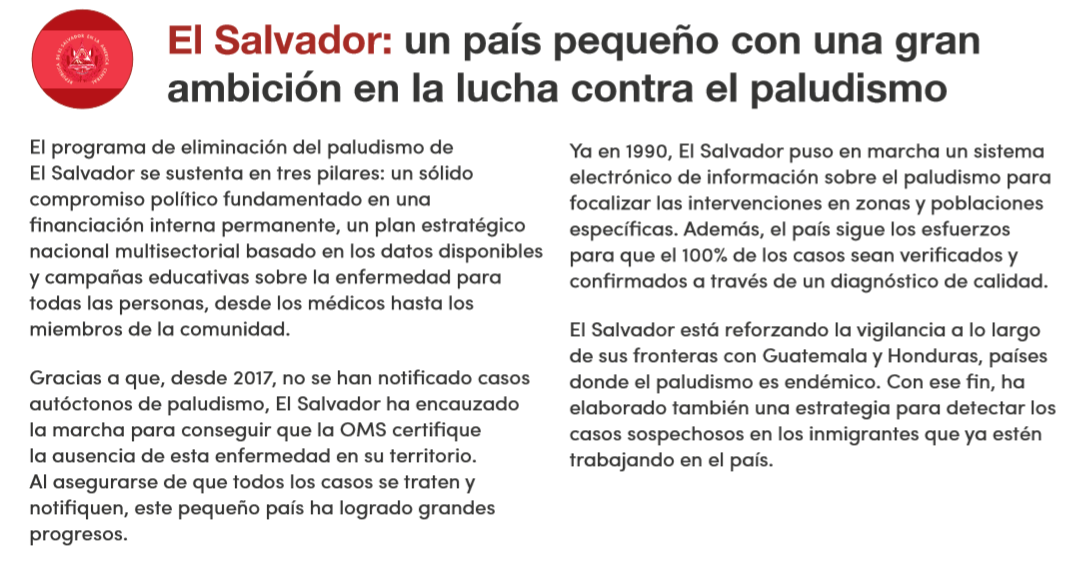 Comité Consultivo Nacional de Eliminación de la Malaria
Proceso Certificación
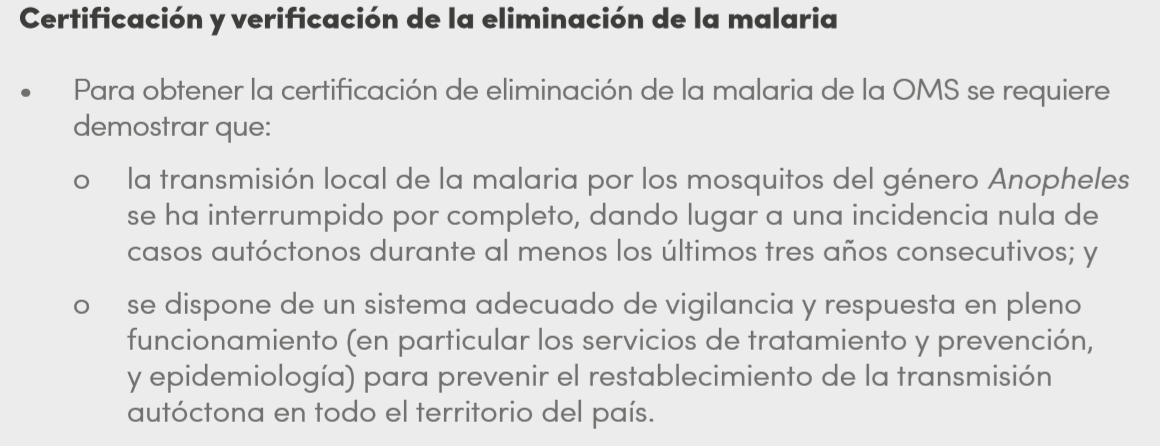 Avances
Conformación de Comisión de Malaria
Avance de un 100% en la elaboración del Dossier 
Avance de un 90% en SINAVEC (pendiente compra de Tablet)
Se esta trabajando el los lineamientos, normas y reglamentos y otros documentos que servirán de apoyo y amparo a toda la información 
Se contrato a una consultoría internacional para que revisen los documentos con los que ya se cuentan
Se realizo varias reuniones entre diversas áreas del Minsal para dar a conocer acerca del proceso certificación de eliminación de la malaria
Muchas Gracias